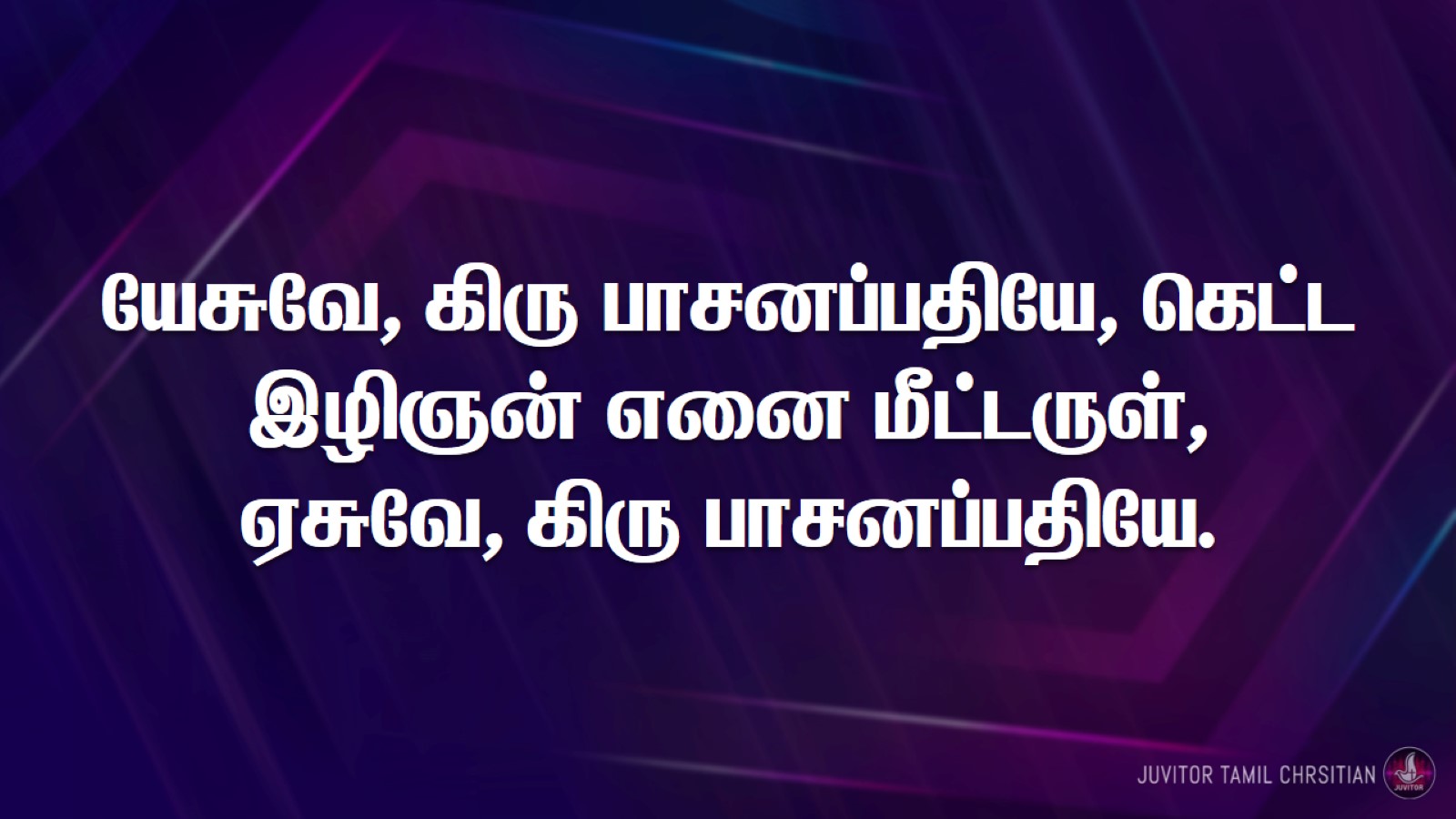 யேசுவே, கிரு பாசனப்பதியே, கெட்டஇழிஞன் எனை மீட்டருள்,ஏசுவே, கிரு பாசனப்பதியே.
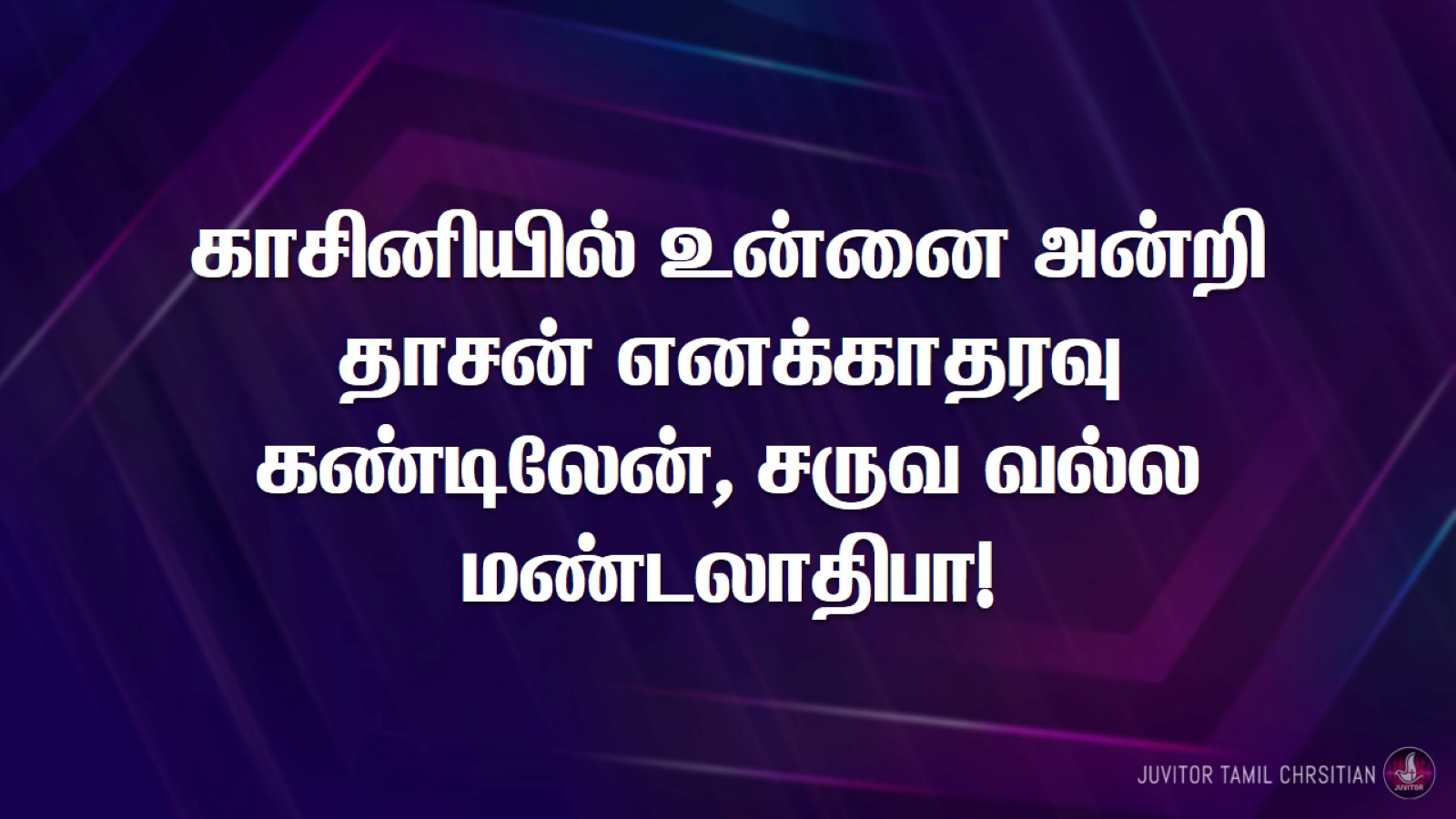 காசினியில் உன்னை அன்றிதாசன் எனக்காதரவுகண்டிலேன், சருவ வல்ல மண்டலாதிபா!
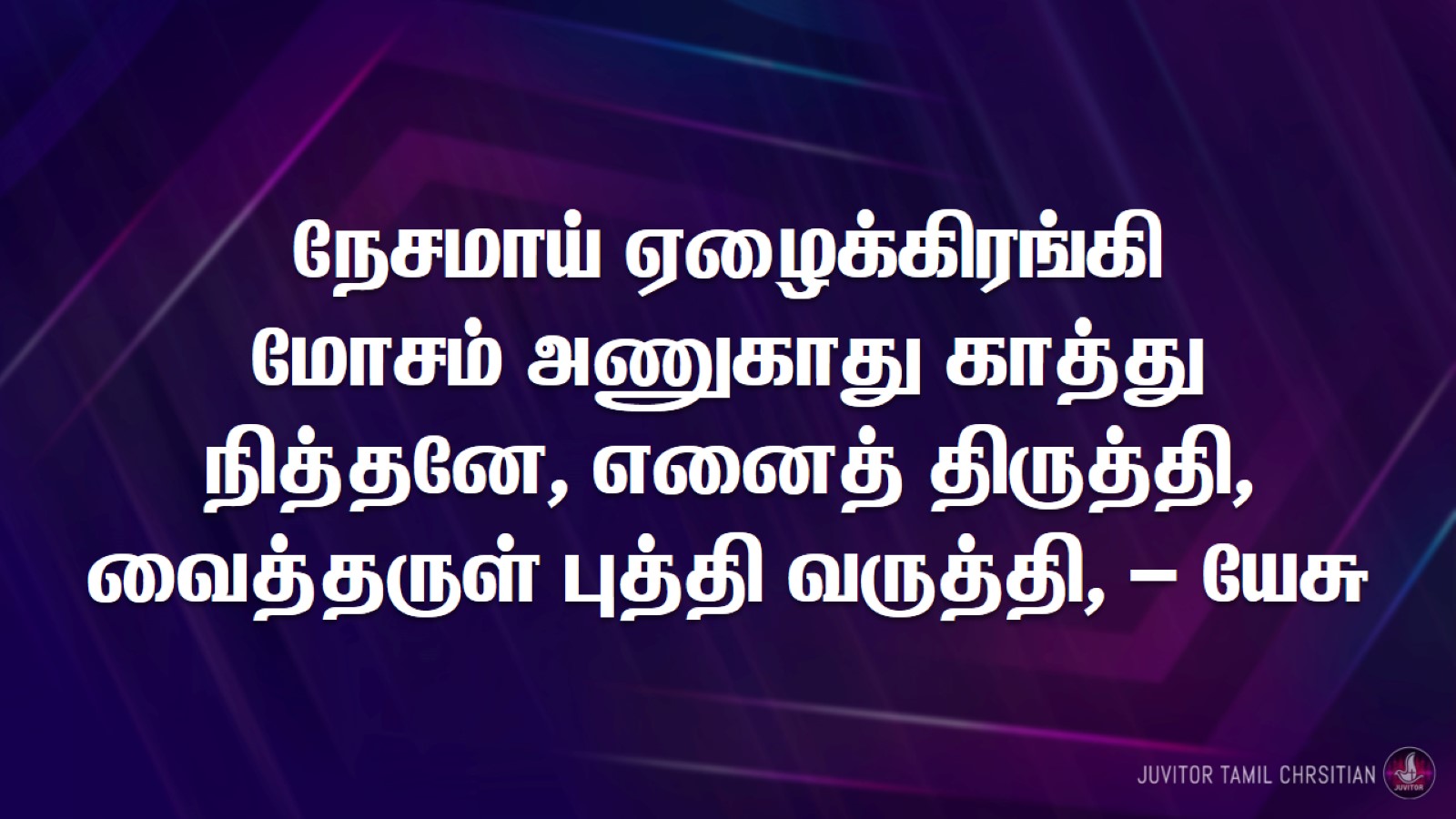 நேசமாய் ஏழைக்கிரங்கிமோசம் அணுகாது காத்துநித்தனே, எனைத் திருத்தி, வைத்தருள் புத்தி வருத்தி, — யேசு
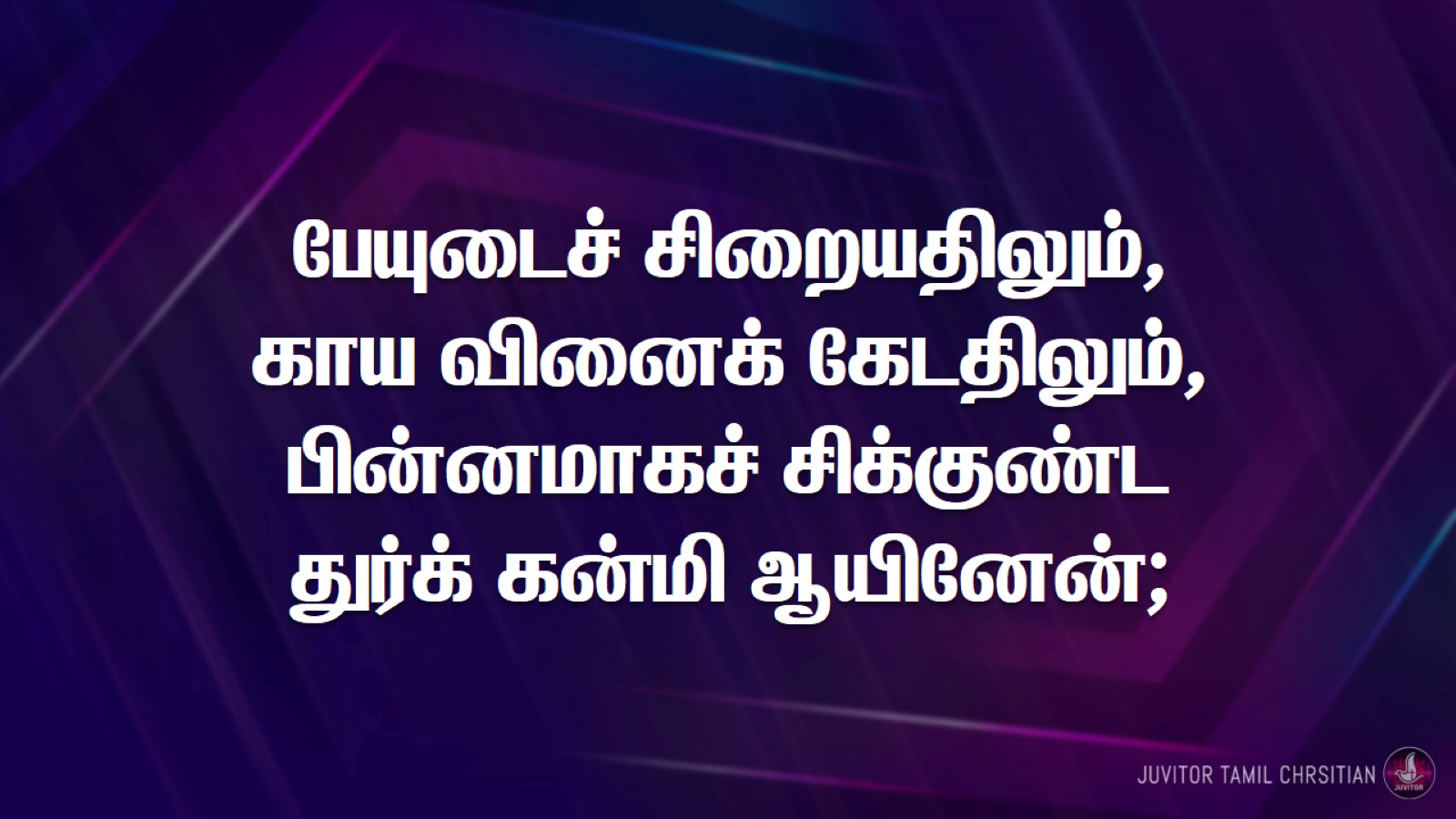 பேயுடைச் சிறையதிலும்,காய வினைக் கேடதிலும்,பின்னமாகச் சிக்குண்டதுர்க் கன்மி ஆயினேன்;
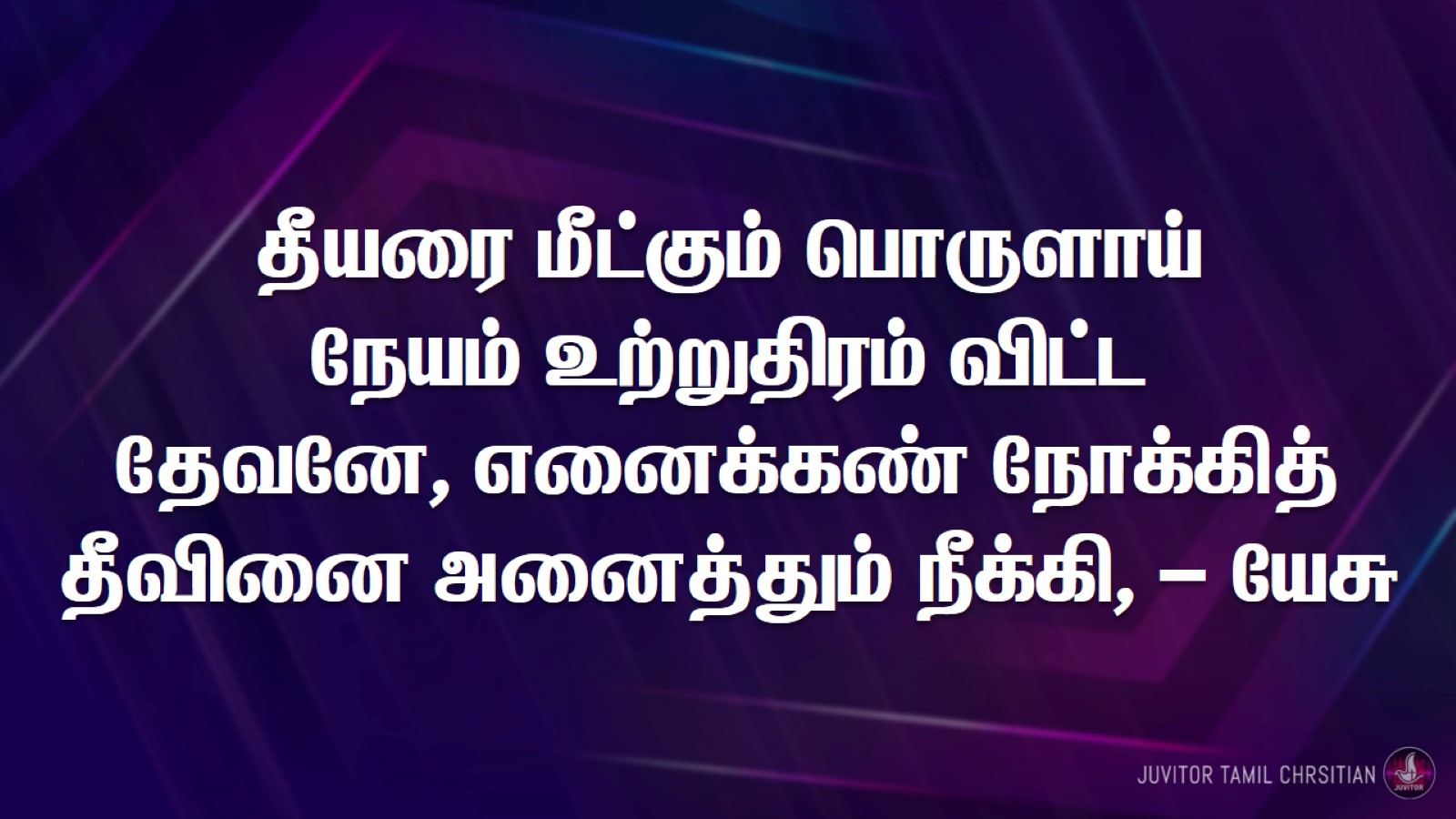 தீயரை மீட்கும் பொருளாய்நேயம் உற்றுதிரம் விட்டதேவனே, எனைக்கண் நோக்கித் தீவினை அனைத்தும் நீக்கி, — யேசு
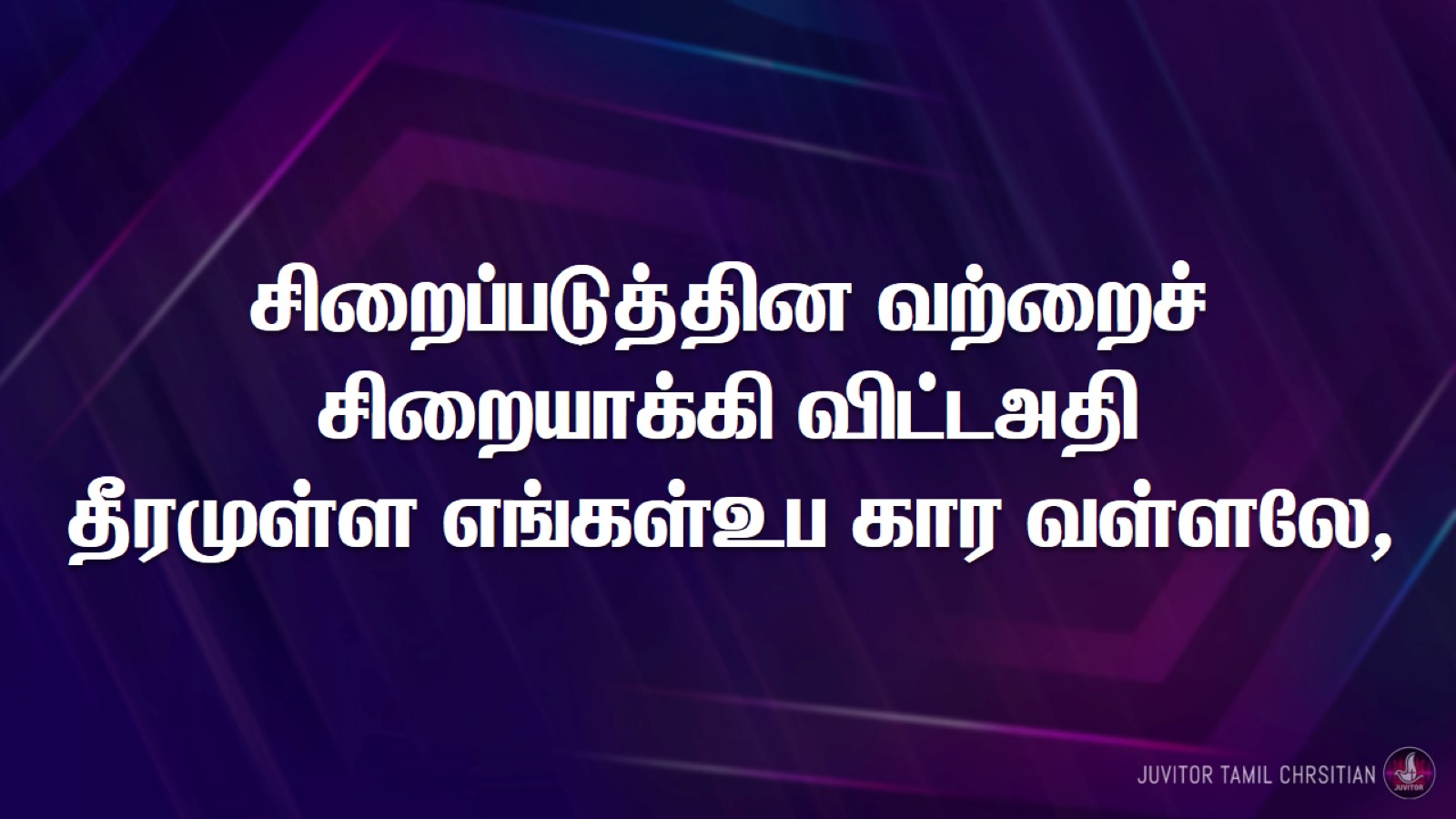 சிறைப்படுத்தின வற்றைச் சிறையாக்கி விட்டஅதிதீரமுள்ள எங்கள்உப கார வள்ளலே,
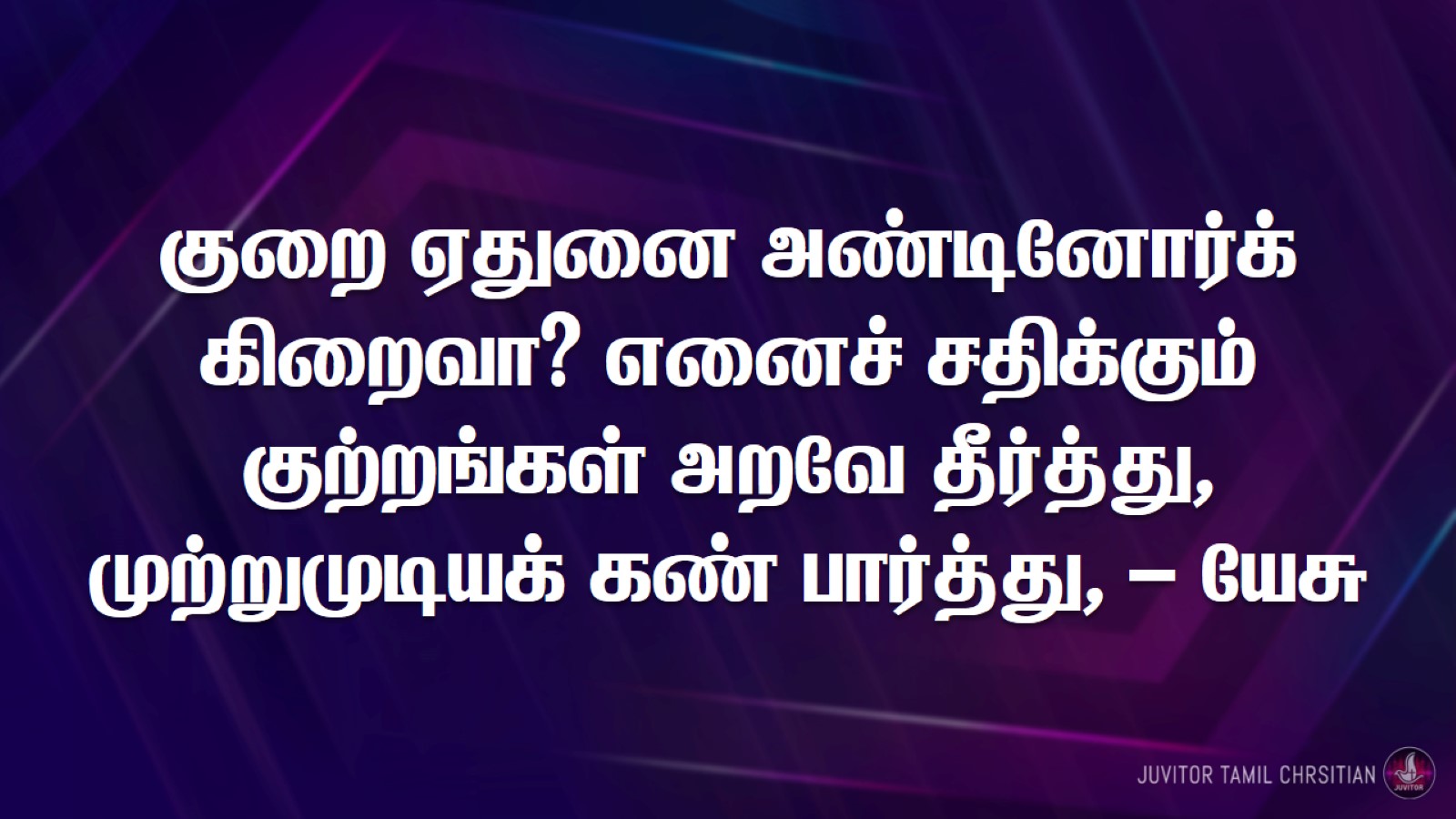 குறை ஏதுனை அண்டினோர்க் கிறைவா? எனைச் சதிக்கும்குற்றங்கள் அறவே தீர்த்து, முற்றுமுடியக் கண் பார்த்து, — யேசு
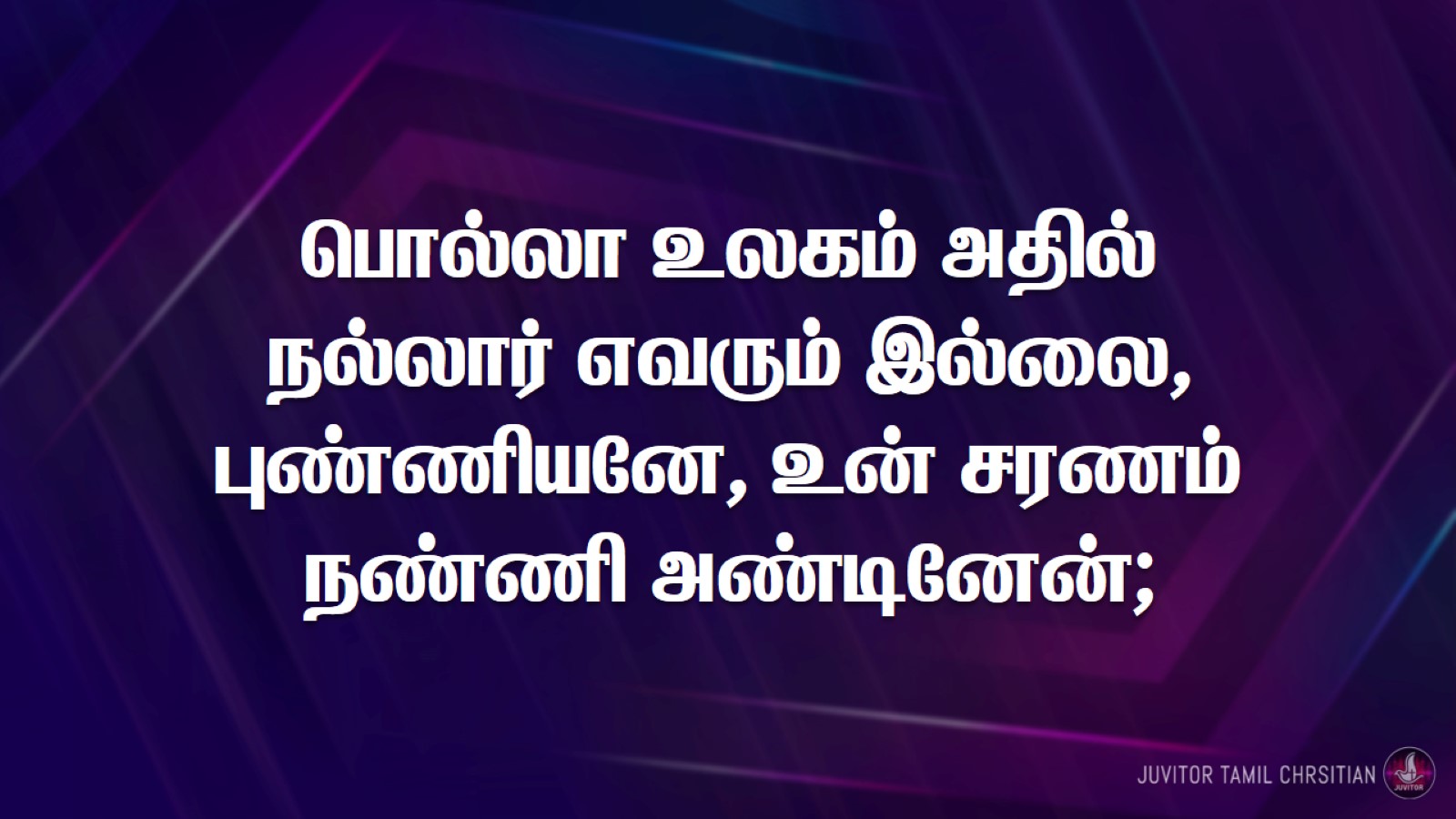 பொல்லா உலகம் அதில்நல்லார் எவரும் இல்லை,புண்ணியனே, உன் சரணம்நண்ணி அண்டினேன்;
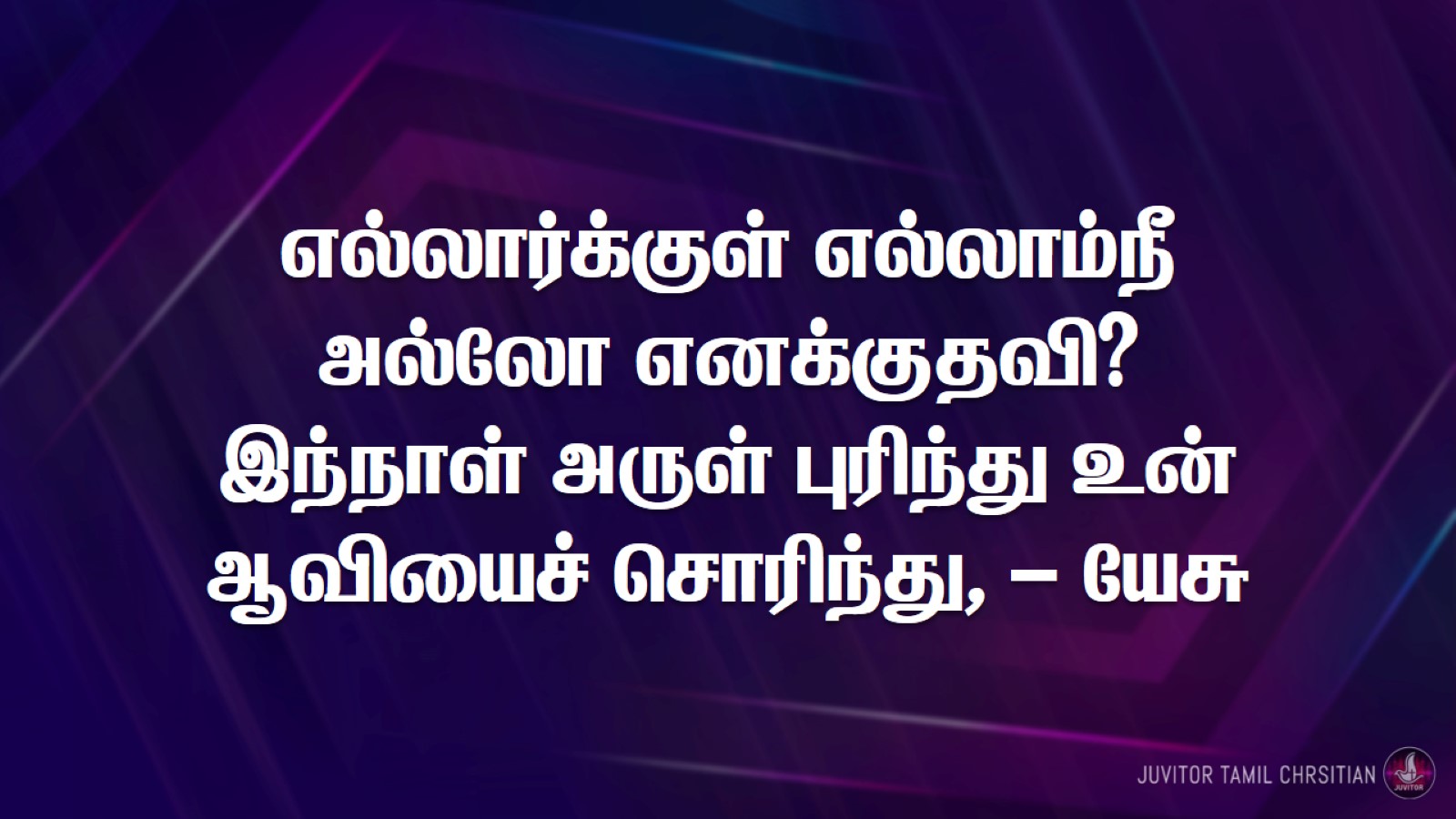 எல்லார்க்குள் எல்லாம்நீஅல்லோ எனக்குதவி?இந்நாள் அருள் புரிந்து உன்ஆவியைச் சொரிந்து, — யேசு